Prepare initial questions through literature review (LR) for Interview
Conduct one hour Skype / in person interview with each participants to determine their need / use cases to use visualization, in addition to what we learned from LR
Identify stakeholders for visualization tool/technique
Mapping between stakeholders and identified use cases 
Sample of questions are provided on another sheet
Discussion on how Axis is planning to use Eiffel Vici
Writing down data, identified through interviews and LR, in questions forms
Extracting information from data
Assuming, Axis spent some time using Eiffel vici, we will conduct interviews to investigate:
how many of stakeholder’s need (question identified during data collection) have been 
answered by using Eiffel vici.
What modification are required in Vici to address those questions/needs that have not yet / or
partially addressed by current visualization technique
Giving a demo to other interested participants (most probably Grundfos, Ericcsson and Praqma) 
to achieve agreement score of how many of their needs have been addressed while watching a demo
Evaluating technical performance, GUI layout of Eiffel vici with participants
Extracting other information
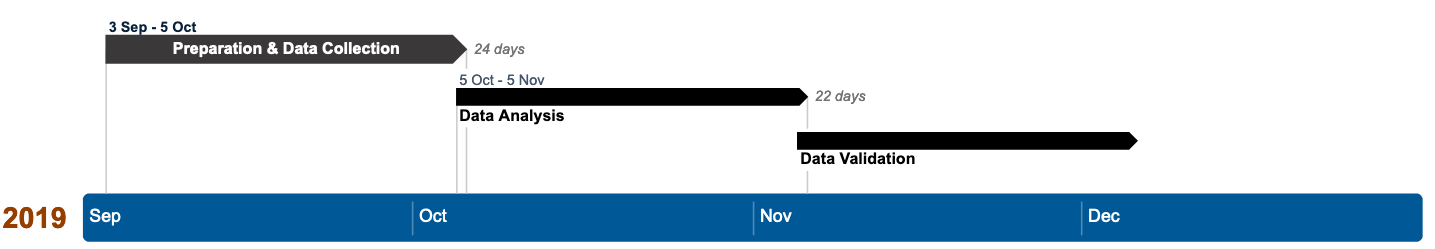 Possible Data Extraction / Questions: Who is working on what?
How important is this question/need/UC?
Very Important, Important, Moderately Important, of little important, Unimportant
How often you need to ask this question ?
Very frequently, frequently, occasionally, rarely, depends on ????
How above question is answered at this moment?
Visualization, third-party plugins, manually inspection, calling a friend 
If it is addressed currently, how much effort is put to get an answer?
We will think of the scale values
How long it takes to answer this question?
We will think of the scale
Which stakeholders might be interested in this question/UC?
Free Text
Possible Data Extraction / Questions: why were these changes introduced
How important is this question/need/UC?
Very Important, Important, Moderately Important, of little important, Unimportant
How often you need to ask this question ?
Very frequently, frequently, occasionally, rarely, depends on ????
How above question is answered at this moment?
Visualization, third-party plugins, manually inspection, calling a friend 
If it is addressed currently, how much effort is put to get an answer?
We will think of the scale values
How long it takes to answer this question?
We will think of the scale
Which stakeholders might be interested in this question/UC?
Free Text
Possible Data Extraction / Questions: which changes caused the test to fail, thus the build to break
How important is this question/need/UC?
Very Important, Important, Moderately Important, of little important, Unimportant
How often you need to ask this question ?
Very frequently, frequently, occasionally, rarely, depends on ????
How above question is answered at this moment?
Visualization, third-party plugins, manually inspection, calling a friend 
If it is addressed currently, how much effort is put to get an answer?
We will think of the scale values
How long it takes to answer this question?
We will think of the scale
Which stakeholders might be interested in this question/UC?
Free Text